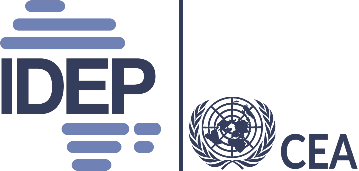 NATIONS UNIES
INSTITUT  AFRICAIN DE DÉVELOPPEMENT ÉCONOMIQUE ET DE PLANIFICATION
DIALOGUE DE HAUT NIVEAU SUR LES POLITIQUES 
 
Thème : « L’urbanisation et l’industrialisation au service de la transformation de l’Afrique » 

11 - 12 décembre 2017
Addis Abéba (Ethiopie)
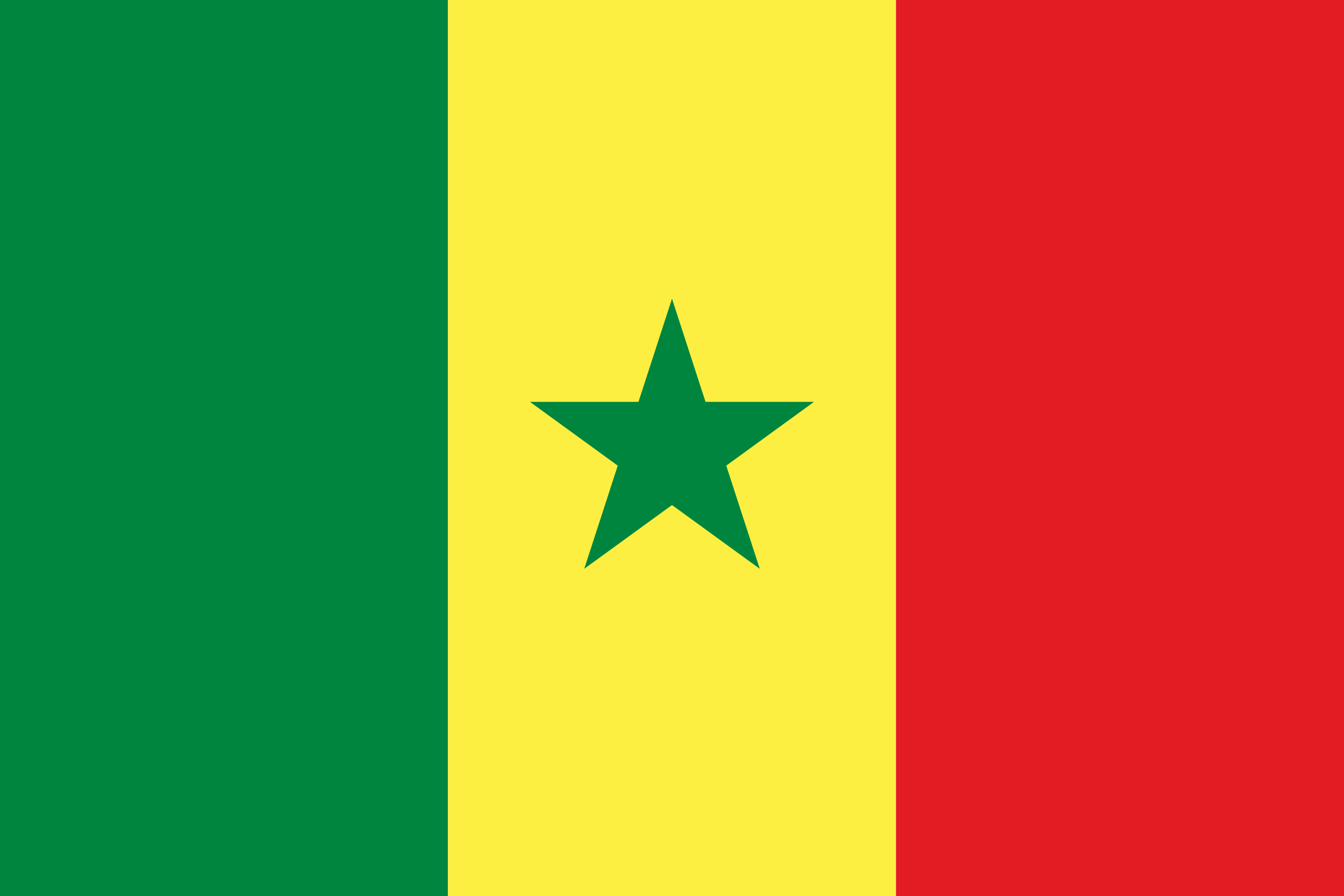 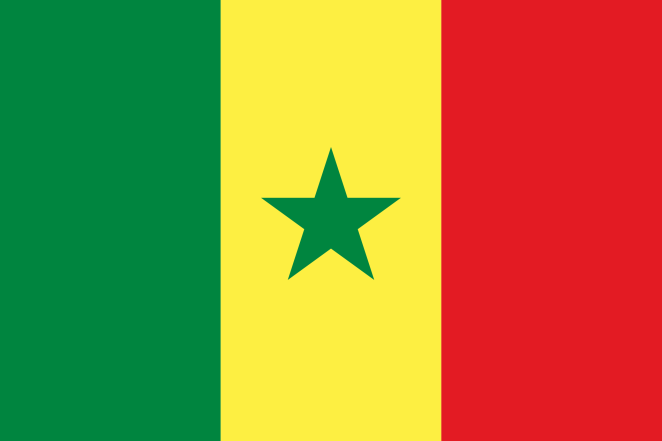 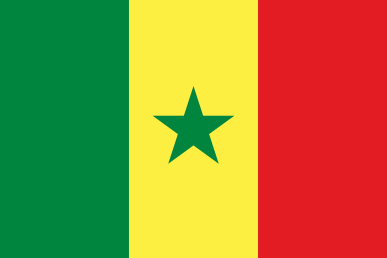 REPUBLIQUE DU SENEGAL
Un Peuple - Un But - Une Foi
-=-=-=-=-
MINISTERE DU RENOUVEAU URBAIN
DE L’HABITAT ET DU CADRE DE VIE
LES NOUVEAUX POLES URBAINS ET LEURS IMPACTS SUR LES OBJECTIFS DU PLAN SENEGAL EMERGENT
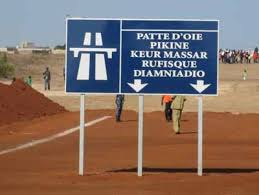 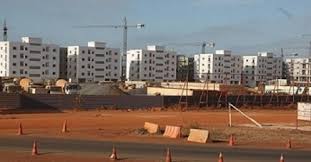 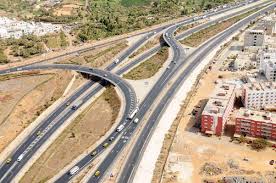 Présenté par Mme Fatou CISSE,
Conseiller technique n°1
Le Sénégal dans l’Afrique
Le Sénégal est un pays sahélien qui se situe à l'avancée la plus occidentale du continent africain dans l'Océan Atlantique.
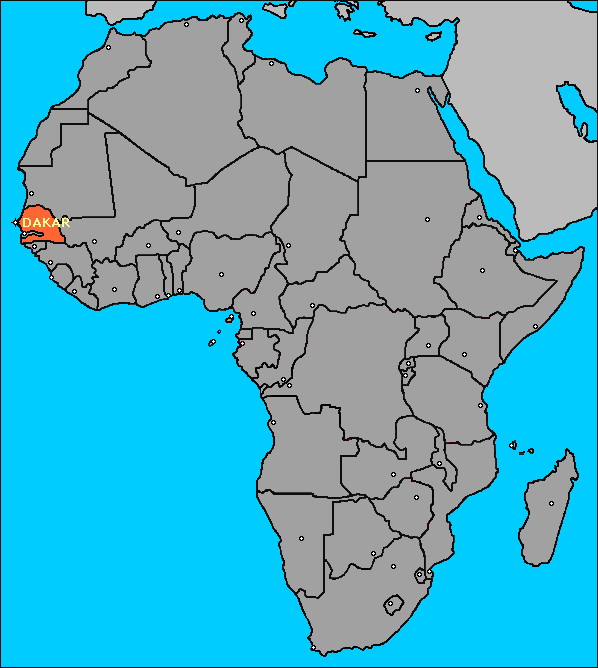 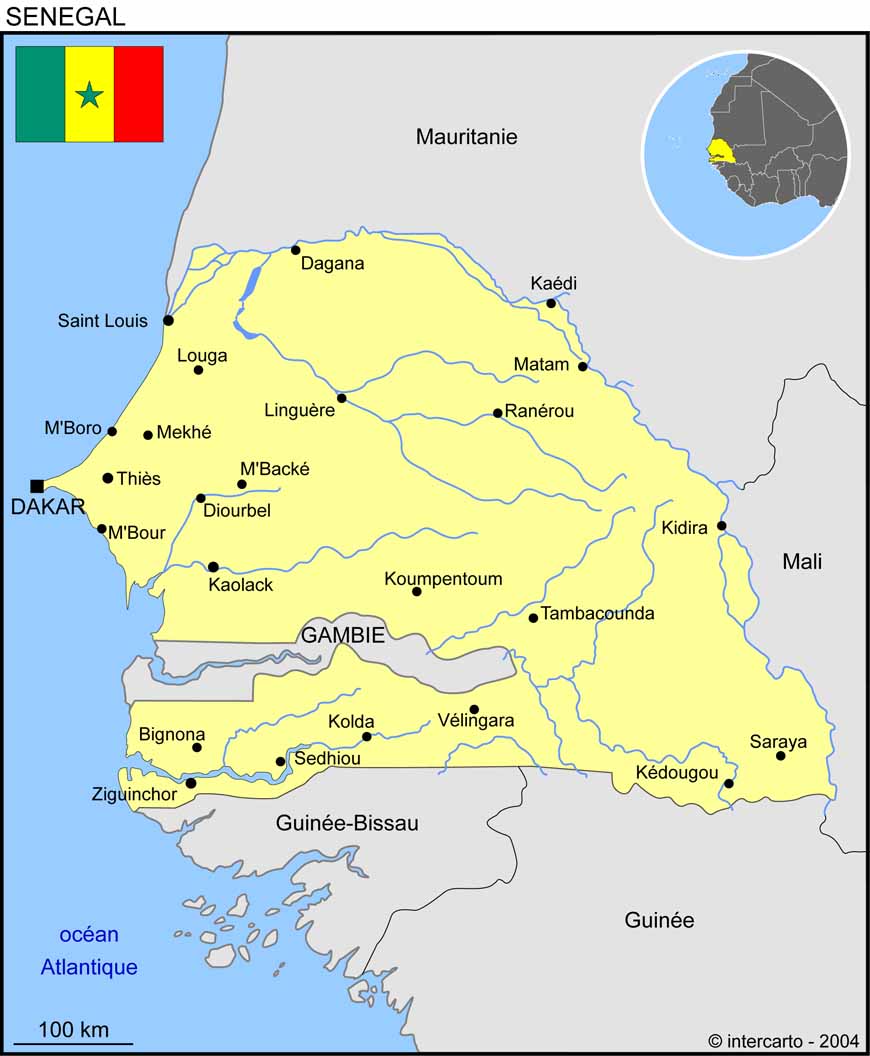 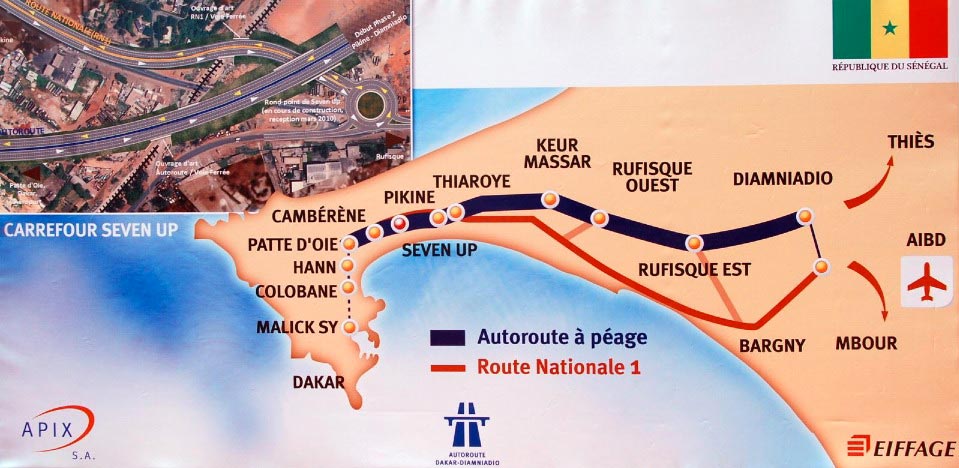 Il partage ses frontières avec la Mauritanie (au nord), le Mali (à l’est), la Guinée et la Guinée Bissau (au sud) et enfin la Gambie (à l’ouest).
La presqu’île de Dakar qui en est la capitale est située à l’extrême Ouest.
Pourquoi le Plan Sénégal Emergent ?
Indicateurs  clés
Population à dominante jeune : 62% de la population(13.508.715 habitants) à moins de 25 ans
Taux de chômage de cette cible : 12,7%
Taux de croissance du PIB : 3,6%
Taux d’urbanisation : 45,2%
1/3 des jeunes de 20-35 vivant en milieu urbain
49,6% de la population urbaine vivant dans la région de Dakar contre 0,6% à Kédougou au sud-est du pays. 
Disparités entre les régions pour l’accès aux infrastructures de base et aux investissements
30 à 40% des zones occupées sont insalubres et impropres à l’habitat
Dakar représente 0,3% de la superfie du Sénégal et concentre 80% des activités économiques
Source : RGPHE 2013-ANSD
Les axes stratégiques du PSE
Axe 1- Transformation structurelle de l’économie et croissance
Consolidation des moteurs actuels de la croissance (BTP,  Télécoms, Services financiers) 
Développement de nouveaux secteurs créateurs de richesses, d’emplois, d’inclusion sociale...
Axe II – Capital humain, protection sociale et développement durable
Amélioration des conditions de vie des populations
Lutte contre les inégalités sociales
Préservation des ressources
Emergence de territoires viables 
Axe III – Gouvernance, institutions, paix et sécurité
Renforcement d’une paix sociale durable
Épanouissament des potentialités
Les objectifs du Plan Sénégal Emergent
Volet économique 
Faire du Sénégal un pôle d’attraction des investissements
Diversifier et accélérer,  durablement et harmonieusement, sa croissance économique 
Faciliter son intégration avec succès dans l’économie mondiale grâce à sa capacité d’exportation et la qualité de ses réformes 
Volet social
Prendre en charge l’aspiration des populations à un meilleur niveau de vie 
Poursuivre les transformations économiques engagées pour favoriser la création d’entreprises pérennes générant des emplois productifs et décents sur tout le territoire national
Les nouveaux pôles urbains, des outils de mise en oeuvre du PSE
Principes directeurs 
Rééquilibrage du territoire national par une redistribution de la carte urbaine
Réalisation des infrastructures structurantes et renforcement des équipements sociaux de base (20%)
Mise à disposition du foncier pour les porteurs de projets
Promotion de la mixité fonctionnelle de l’espace urbain (activités économiques, services sociaux de base, habitat, etc.) et de la mixité sociale de l’habitat (30/70%) 
Amélioration de la mobilité urbaine.
Implication des collectivités territoriales et des populations à la base  (niveau local, lieu d’incubation de la croissance) 
Prise en compte des risques de vulnérabilité des zones sensibles
Zonage des nouveaux pôles urbains
Zone I - Axe Dakar/Thiès/Mbour:
Diamniadio 
Lac rose
Daga Kholpa-Diass-Kirène
Yène
Diacksao-Bambilor
Deni Biram Ndao
Zone II - 23 pôles urbains dans les régions de l’intérieur
Renforcement des capitales régionales
Développement des villes secondaires stratégiques
Nouveaux pôles urbains et mise en œuvre 
des projets phares du PSE
Projets phares PSE 

Infrastructures commerciales 
Business Park
Zones Touristiques Intégrées 
Centre d’off shoring
Hub Logistique Intégré
Hub aérien régional
Campus régional de référence
Mesures d’accompagnement







- Equipements modernes et centres commerciaux
- Sièges sociaux régionaux et base de vie
- Infrastructures de qualité
Vocation économique

Commerce
Tourisme
Télécommunications
Transports 
Autres services
Objectifs visés

Dakar Hub régional de services
Essor du tourisme
Compétitivité globale de l’économie
Environnement des activités de production
Pôles de
Dakar 
Kolda 
Saint-Louis 
Kaffrine 
Diourbel
Ziguinchor
Nouveaux pôles urbains et mise en œuvre 
des projets phares du PSE
Projets phares PSE 

Agrégation sur les filières à HVA (fruits et légumes)
3 corridors céréaliers de culture intensive (mil, maïs, riz)
3 pôles industriels intégrés de transformation de produits halieutiques
Mesures d’accompagnement

-Modernisation des aménagements et équipements agricoles
Sécurisation foncière
Nouvelles infrastructures de services partagés 
Formations ciblées sur les filières porteuses
Vocation économique

Agriculture
Agro-alimentaire
Elevage
Pêche
Aquaculture
Objectifs visés

Approche intégrée pour le développement des chaînes de valeur 
Valorisation des ressources et potentialités agro-écologiques des territoires
Pôles de
-Thies
Louga
Kolda
Kaolack 
Saint-Louis 
Kaffrine 
Diourbel
Sedhiou
Tambacounda
Nouveaux pôles urbains et mise en œuvre 
des projets phares du PSE
Mesures d’accompagnement

-Labellisation des produits 
Recherche opérationnelle et technologies innovantes 
Renforcement des infrastructures pour l’exploitation des gisements miniers
Dispositif incitatif pour l’habitat social
Projets phares PSE 

20 centres de développement artisanal
Accélération de l’offre en habitat social
Ecosystème de construction
Plateformes industrielles intégrées 
Filières phosphates fertilisantes
Vocation économique

Artisanat
Mines 
BTP
Industries extractives 
Autres industries
Objectifs visés

Sénégal, Hub logistique industriel régional
Production et distribution énergétique équitable
Pôles de
-Thiès
Matam
Kédougou
Saint-Louis 
Dakar/Thiès
Tambacounda
Le nouveau pôle de Diamniadio en images
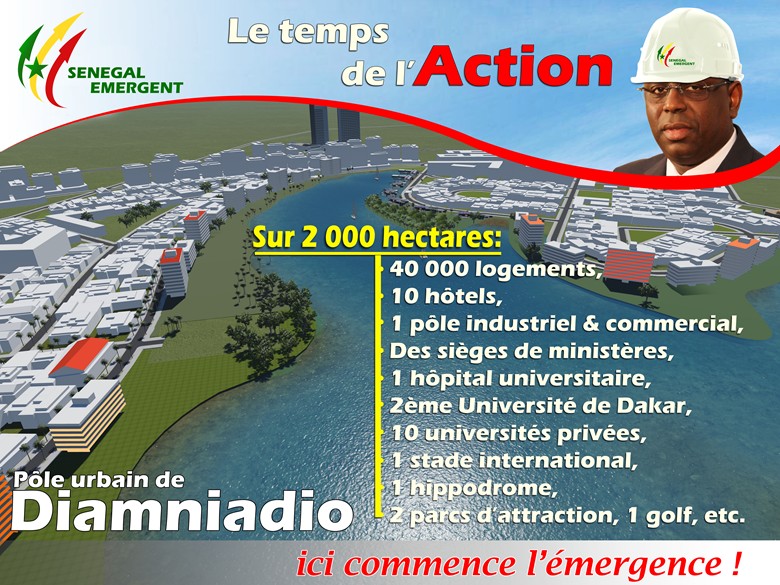 Je vous remercie de votre attention